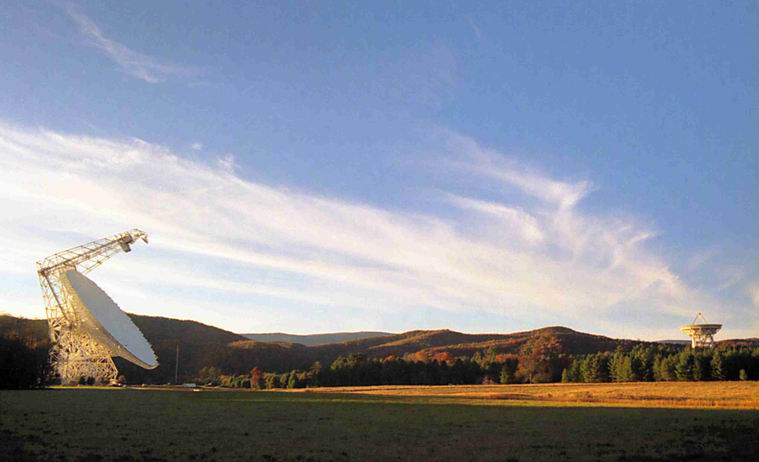 Single-Dish Radio Telescopes
Dr. Ron Maddalena
National Radio Astronomy Observatory
Green Bank, WV
National Radio Quiet Zone
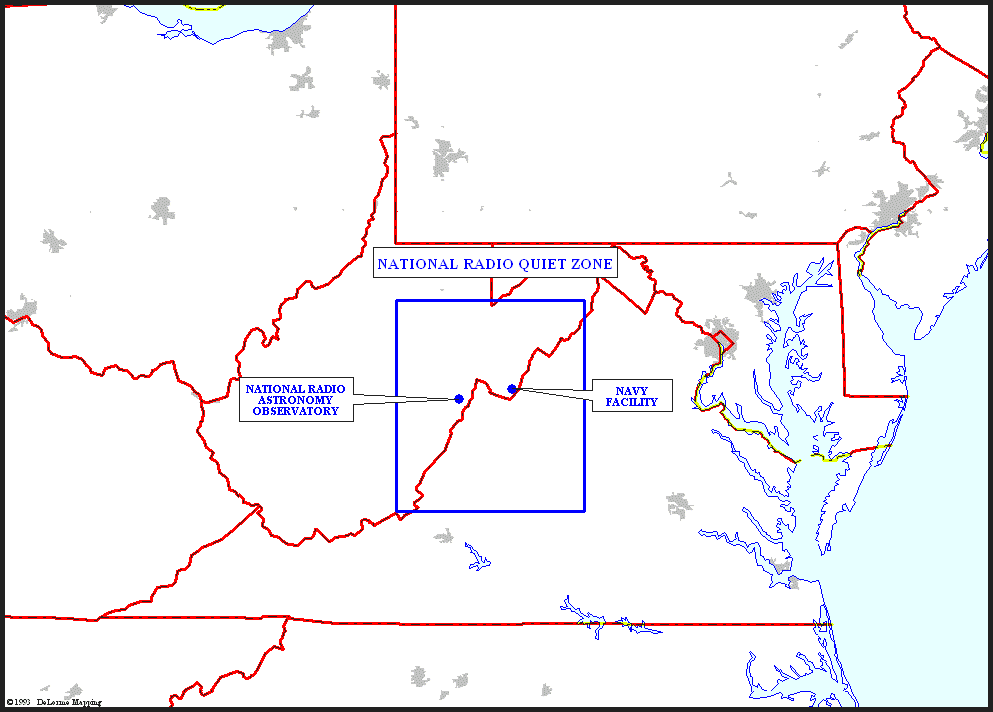 National Radio Quiet Zone
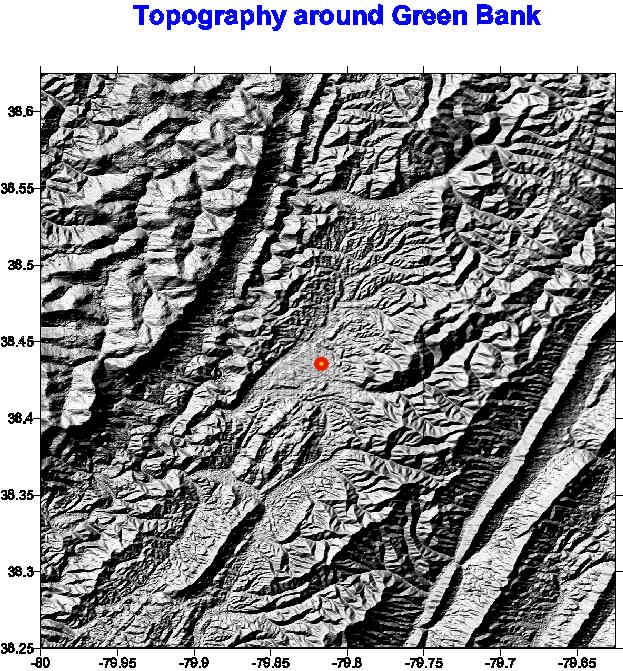 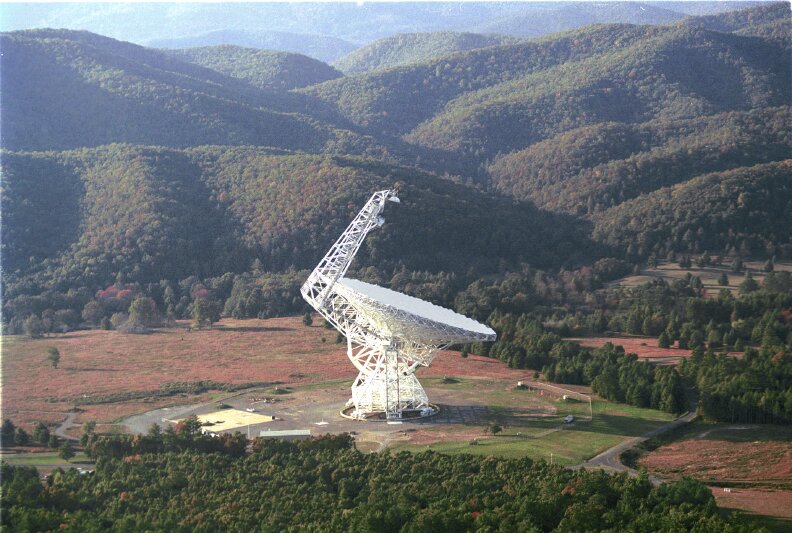 GBT Telescope Optics
110 m x 100 m of a 208 m parent paraboloid
Effective diameter: 100 m
Off axis  - Clear/Unblocked Aperture
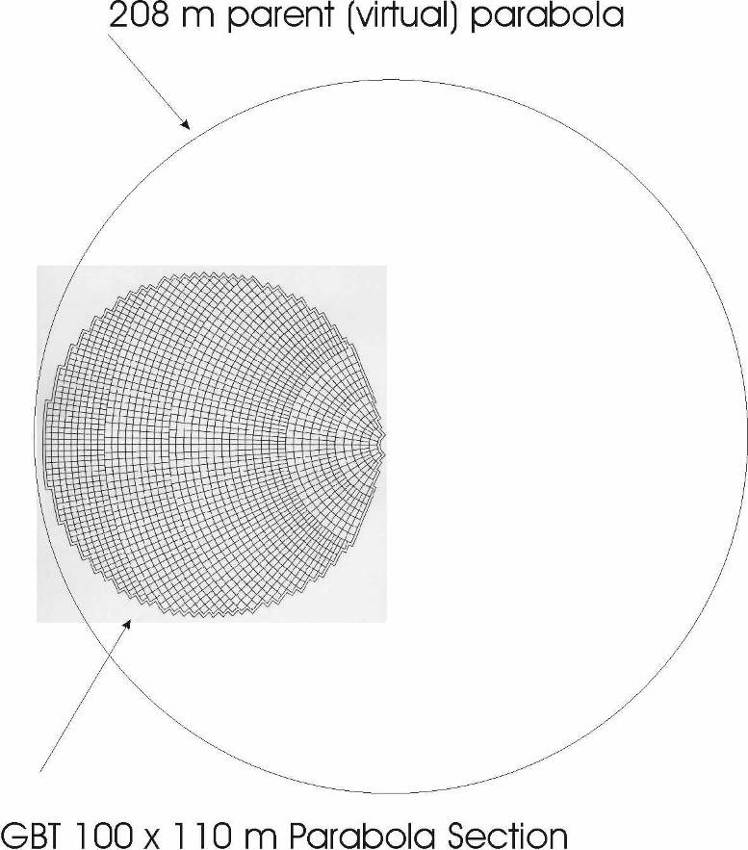 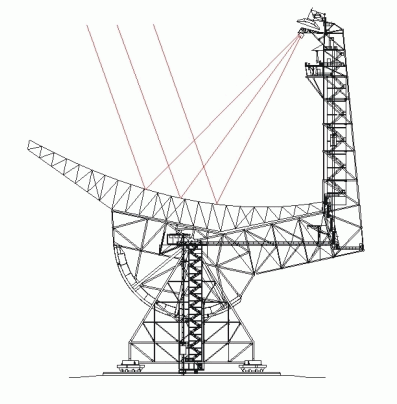 Telescope Optics
High Dynamic Range
High Fidelity Images
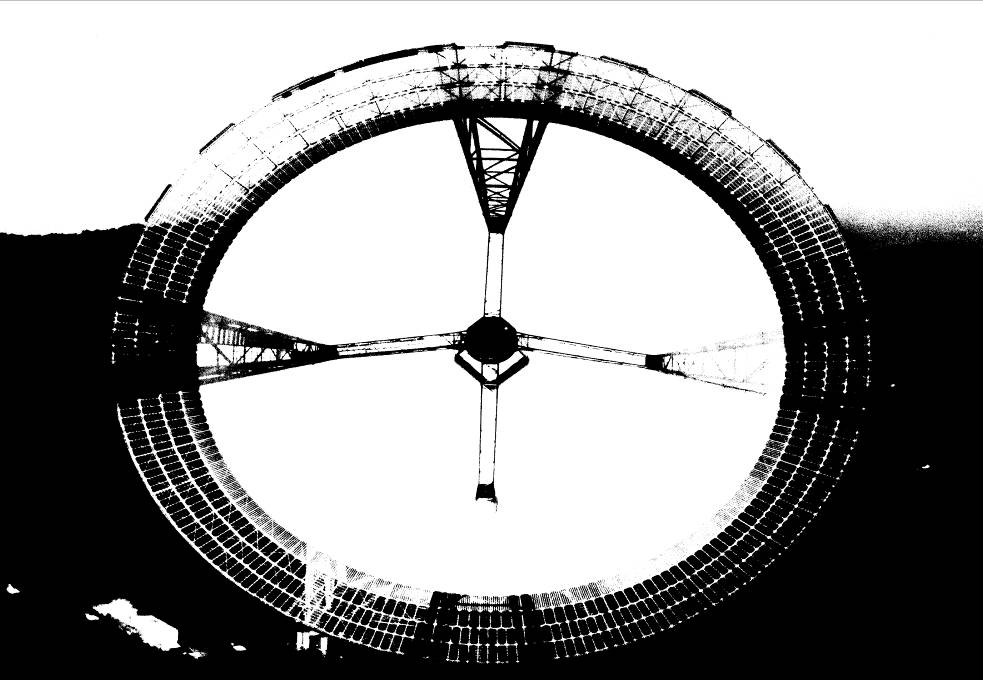 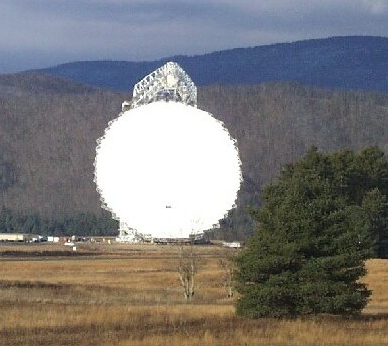 Telescope Optics
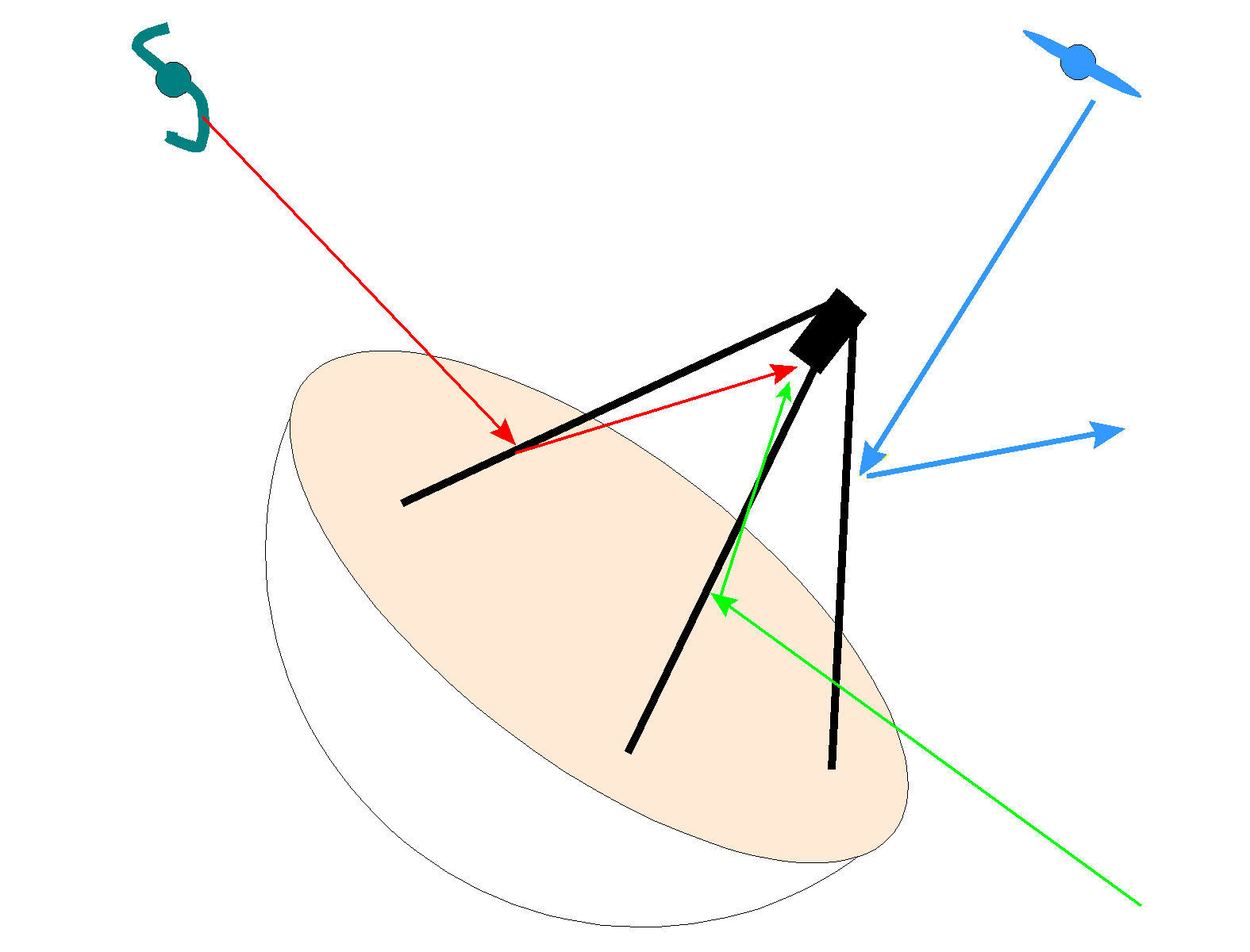 Telescope Optics
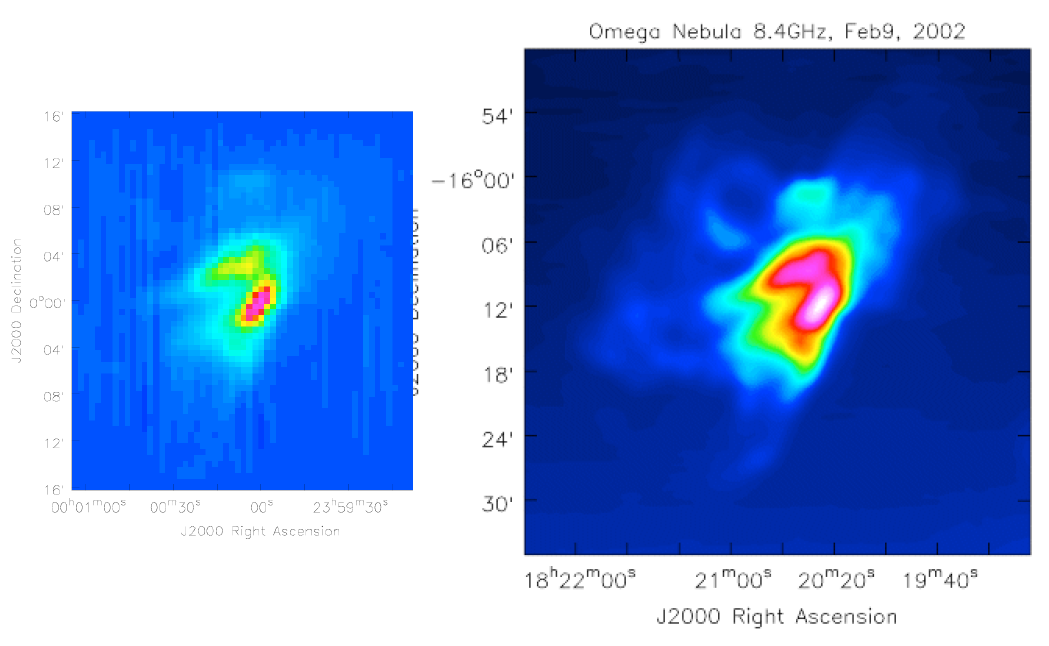 Telescope Optics
Prime Focus: Retractable boom
Gregorian Focus: 8-m subreflector - 6-degrees of freedom
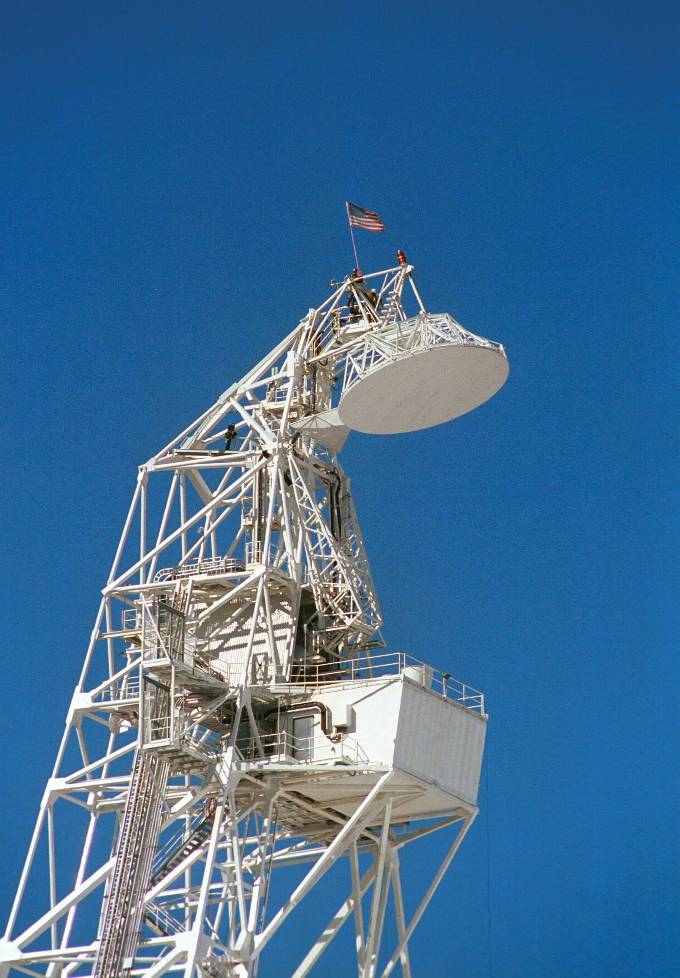 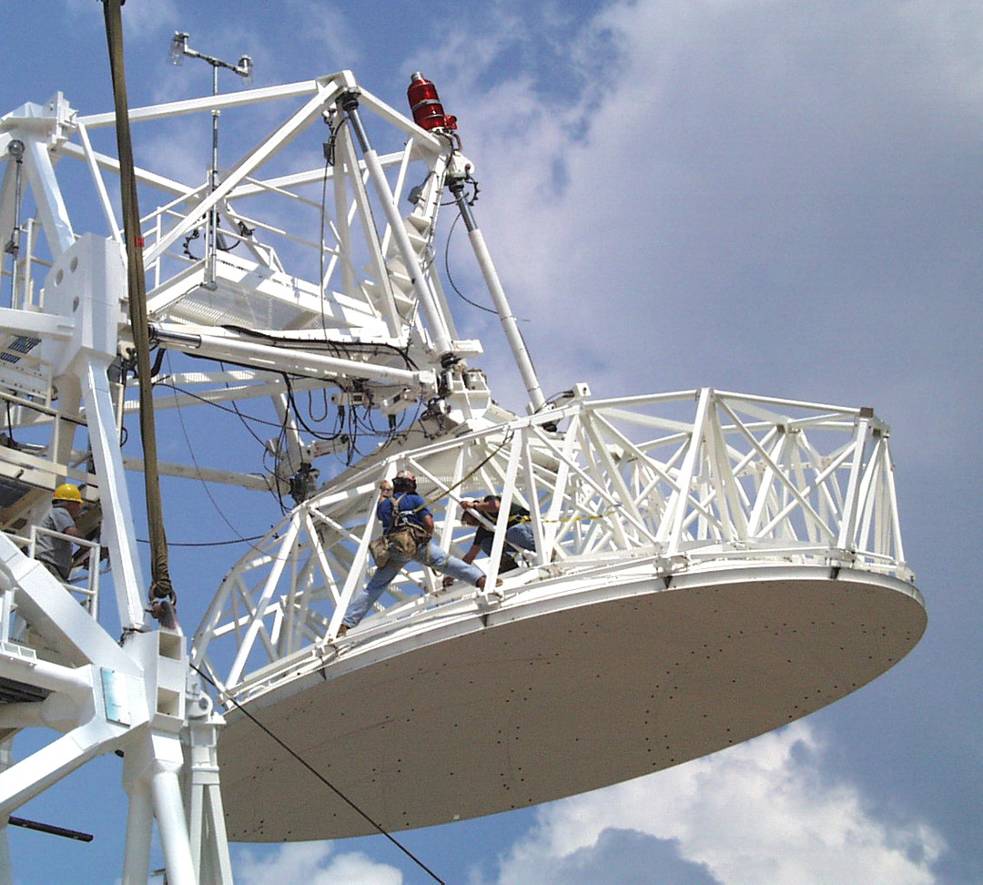 Telescope Structure
Fully Steerable
Elevation Limit: 5º
Can observe 85% of the entire Celestial Sphere
Slew Rates: Azimuth - 40º/min; Elevation - 20º/min
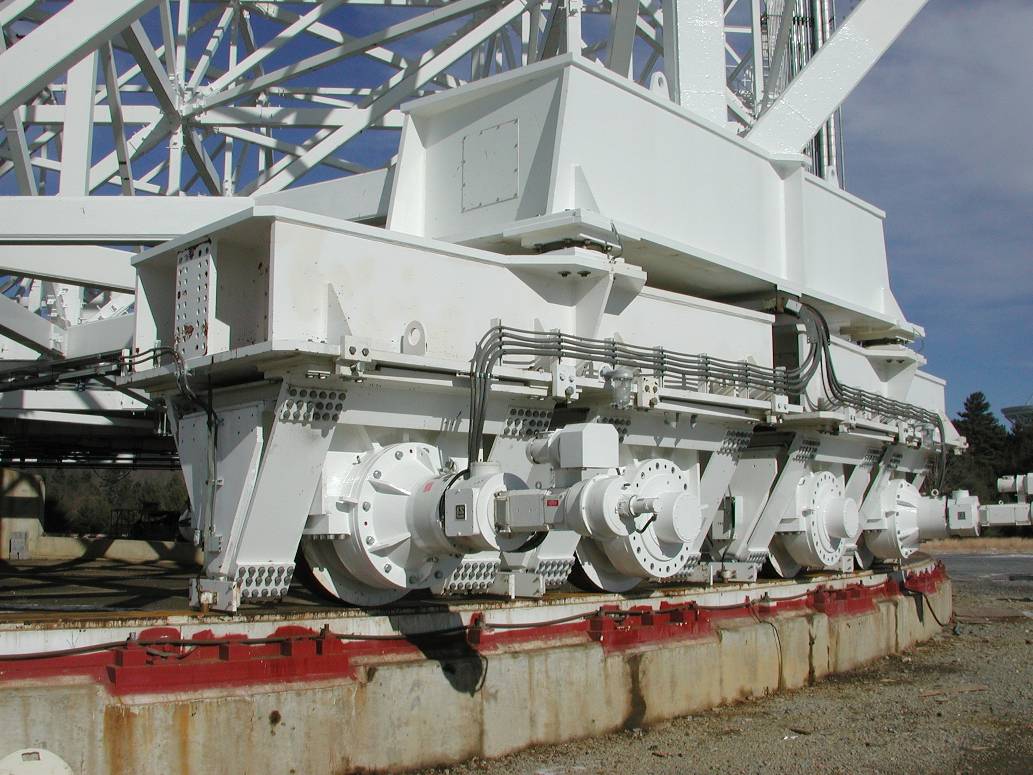 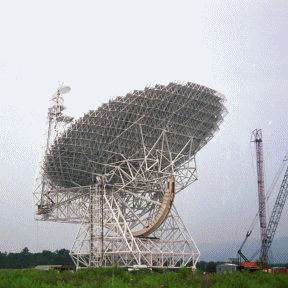 Telescope Structure
Blind Pointing: 
(1 point/focus)



Offset Pointing:
    (90 min)



Continuous Tracking:
        (30 min)
Telescope Structure
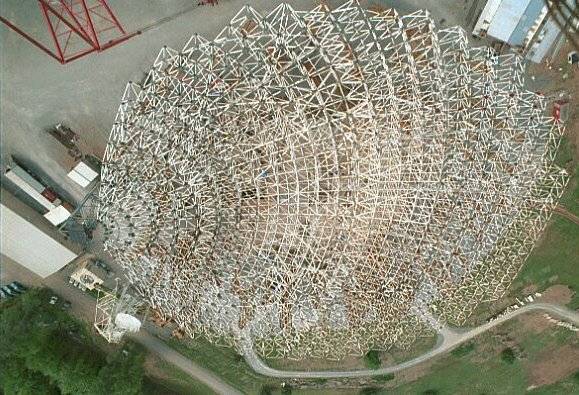 Active Surface
Surface Deformations from Finite Element Model
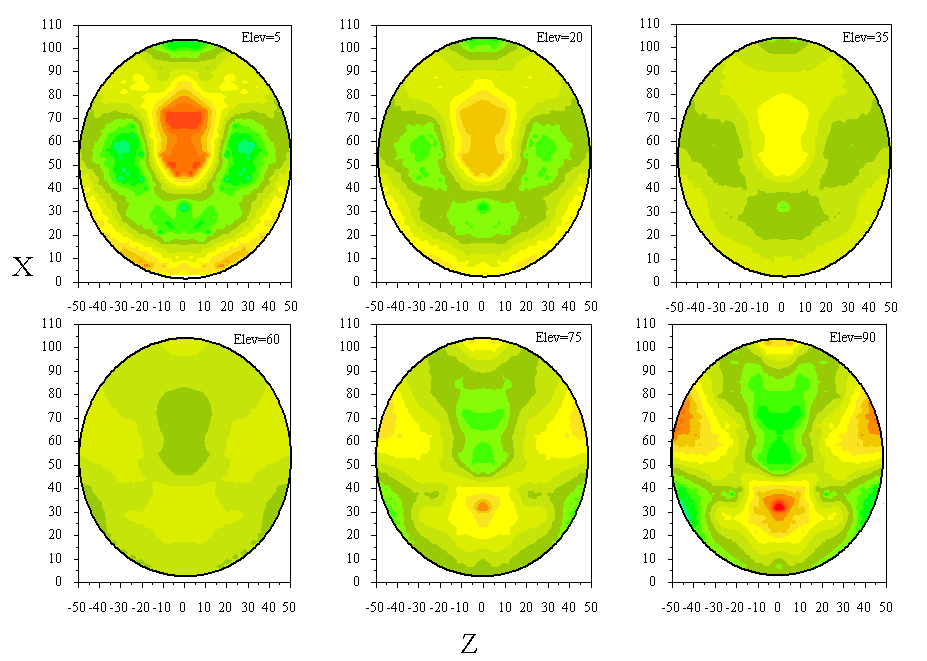 Active Surface
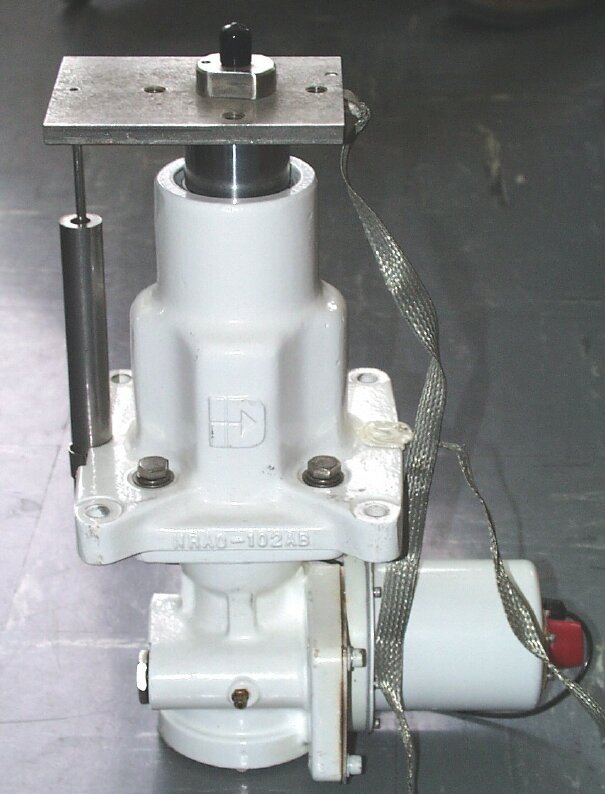 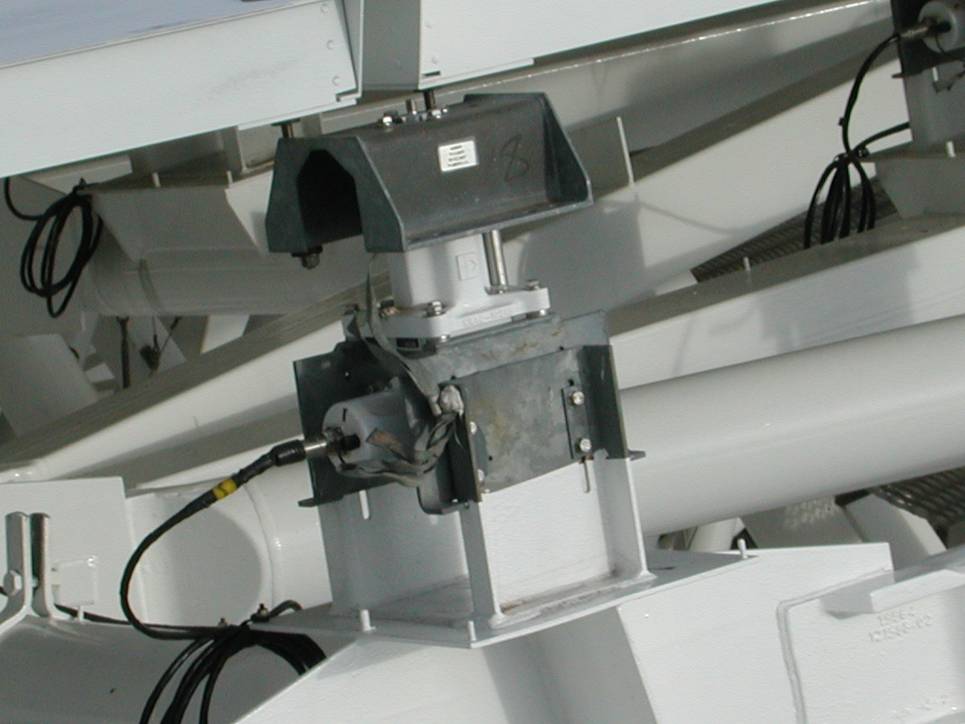 Telescope Optics
Rotating Turret with 8 receiver bays
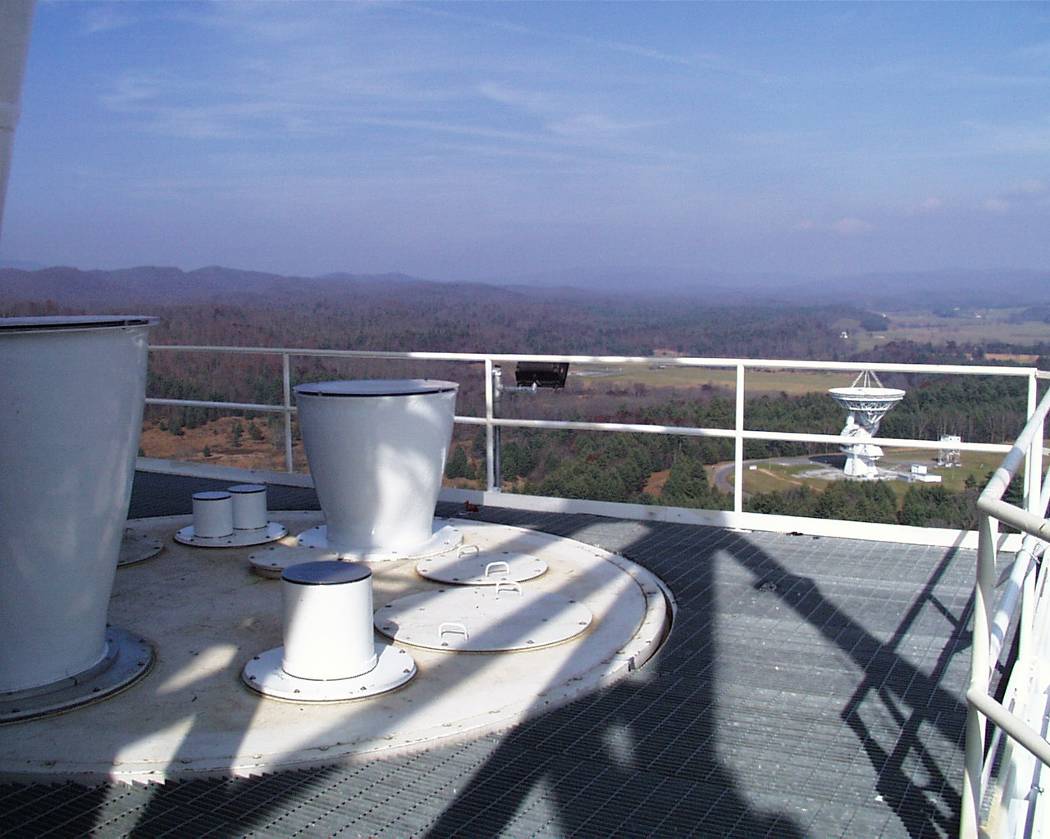 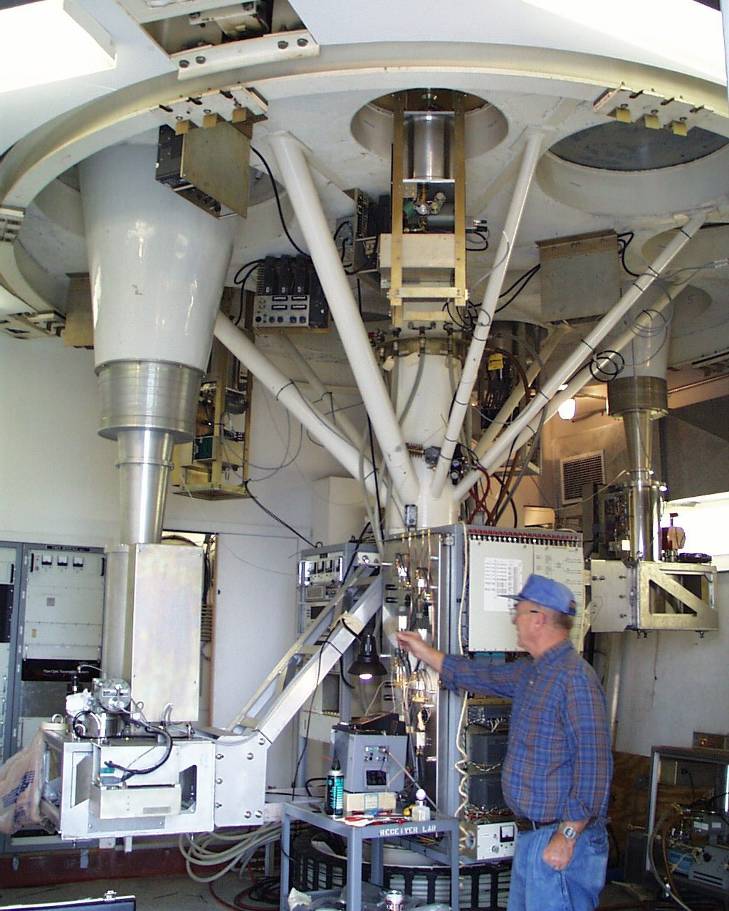 Receivers
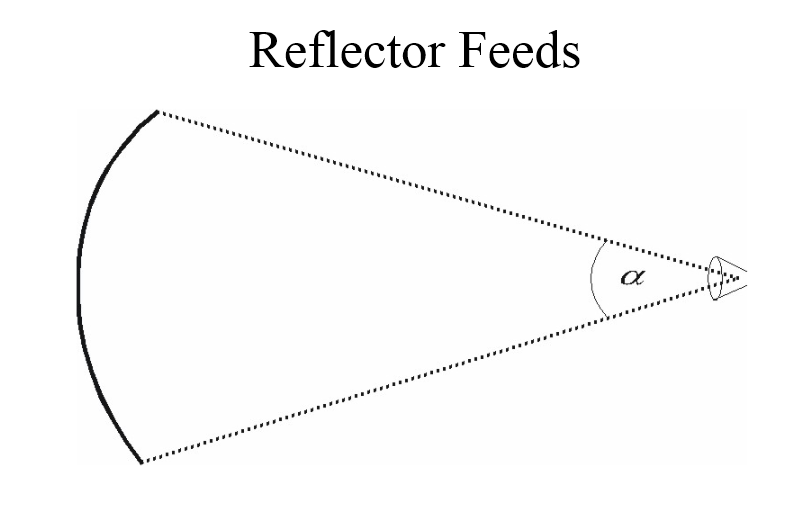 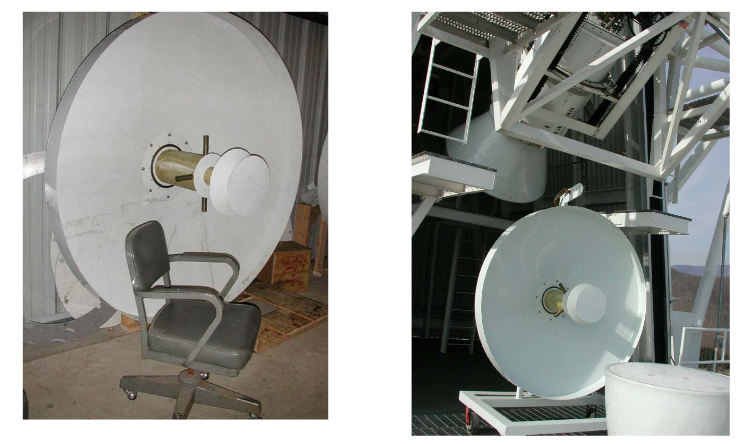 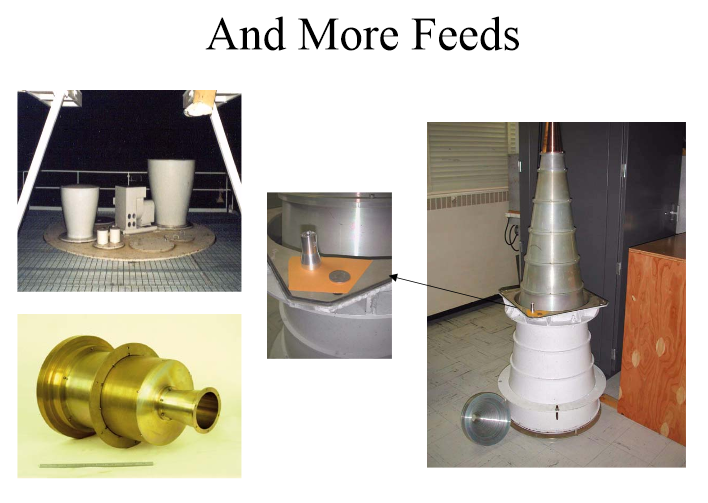 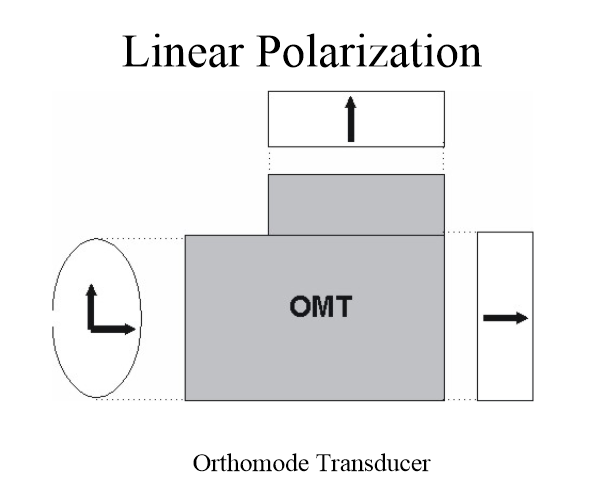 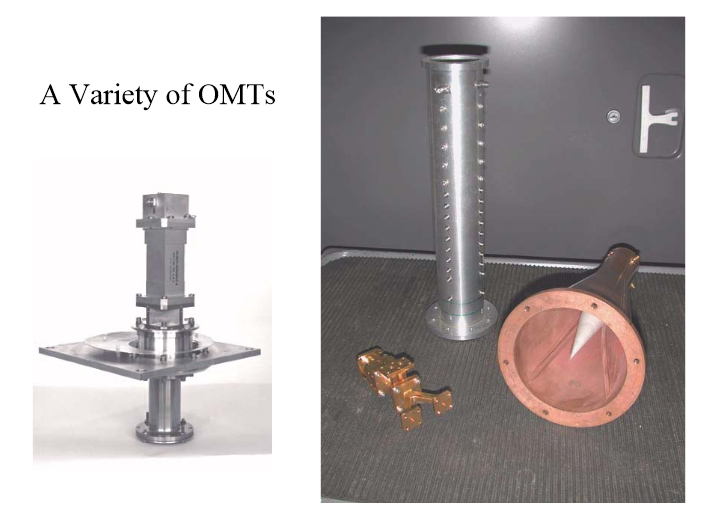 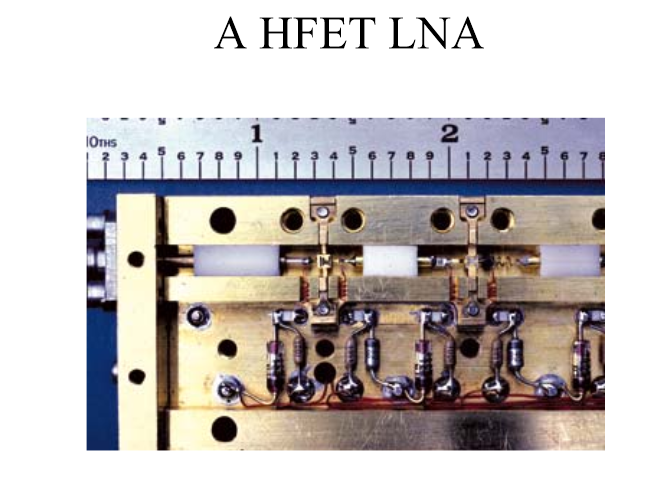 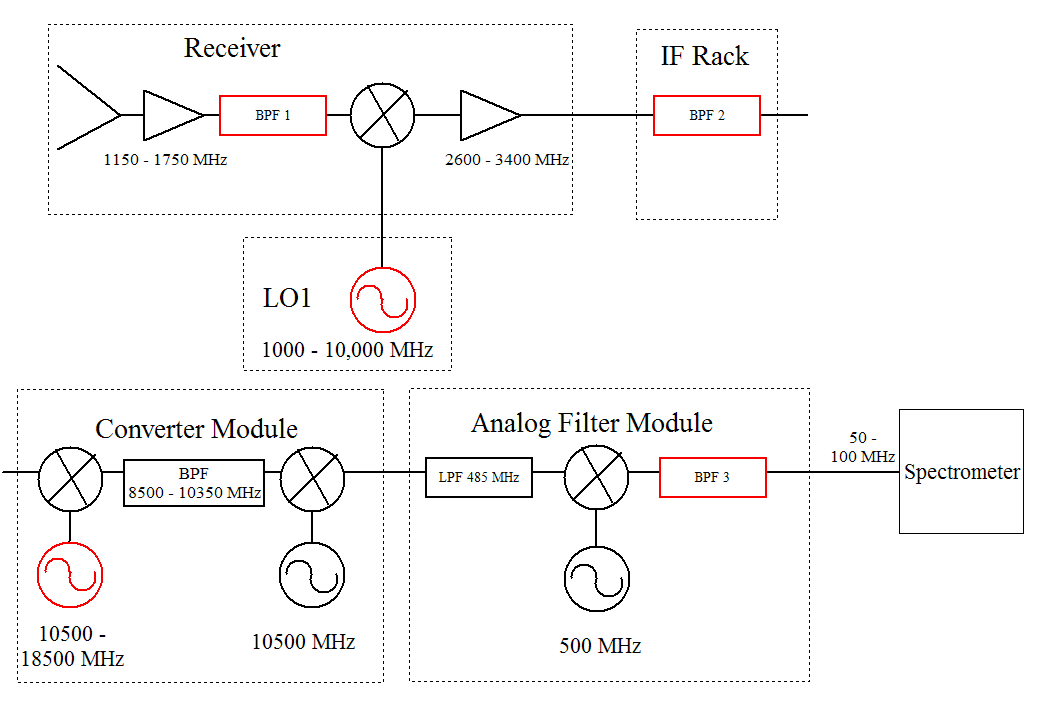 Typical Components
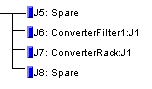 Splitters
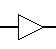 Amplifiers
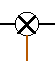 Mixers
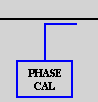 Couplers
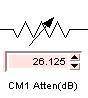 Attenuators
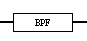 Filters
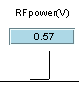 Power Detectors
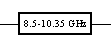 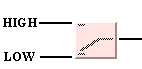 Switches
Synthesizers
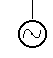 Multipliers
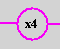 Types of Filters
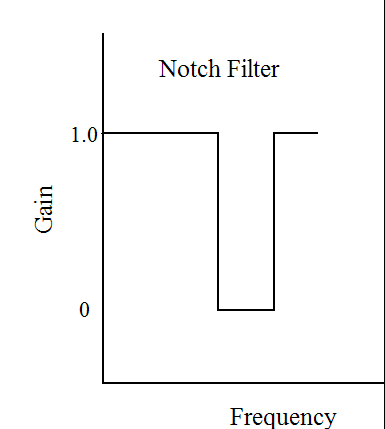 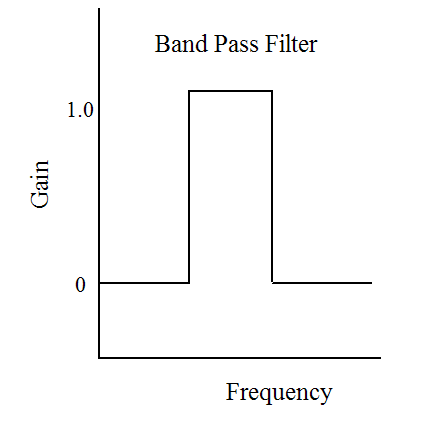 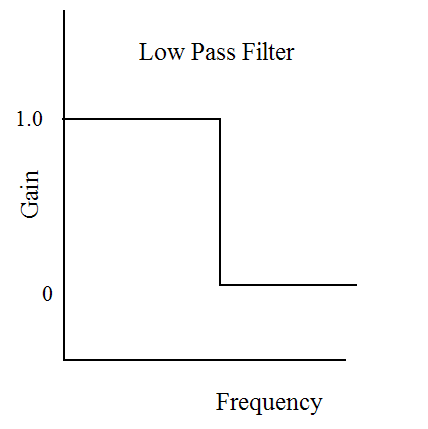 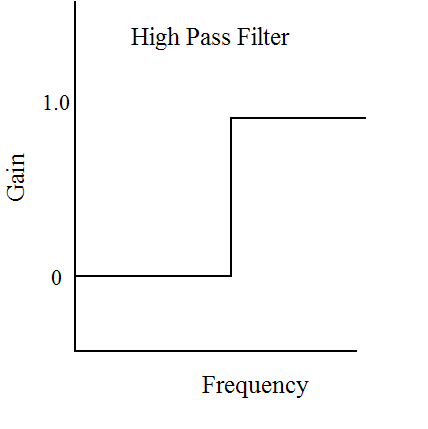 Edges are smoother than illustrated
Types of Mixers
f
fIF
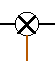 n and m are positive or negative   integers, usually 1 or -1

 Up Conversion : fIF > f
 Down Conversion : fIF < f

 Lower Side Band : fLO > f
- Sense of frequency flips
 Upper Side Band : fLO < f
fLO
fIF = n*fLO + m*f
Example Switches
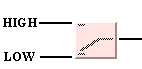 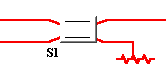 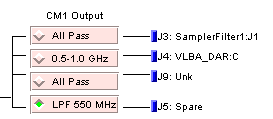 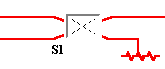 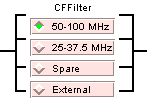 40-Ft System
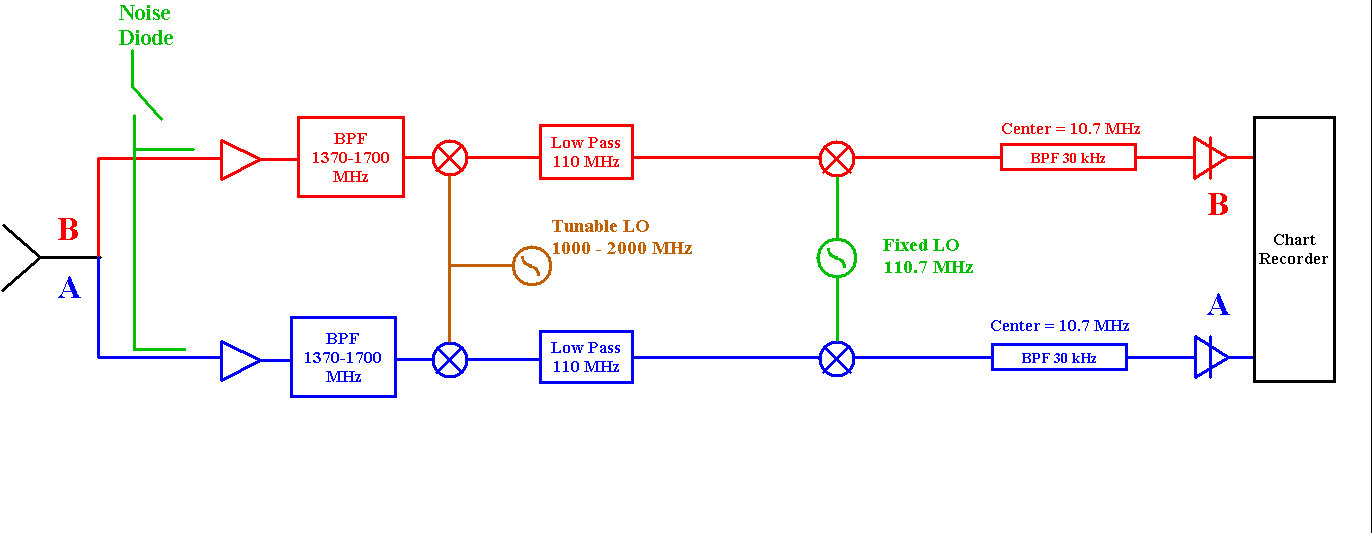 Quiz 1: Determine values for the first LO for the 40-ft when…
Observing HI at 1420.41 MHz

Observing OH at 1665.6 MHz
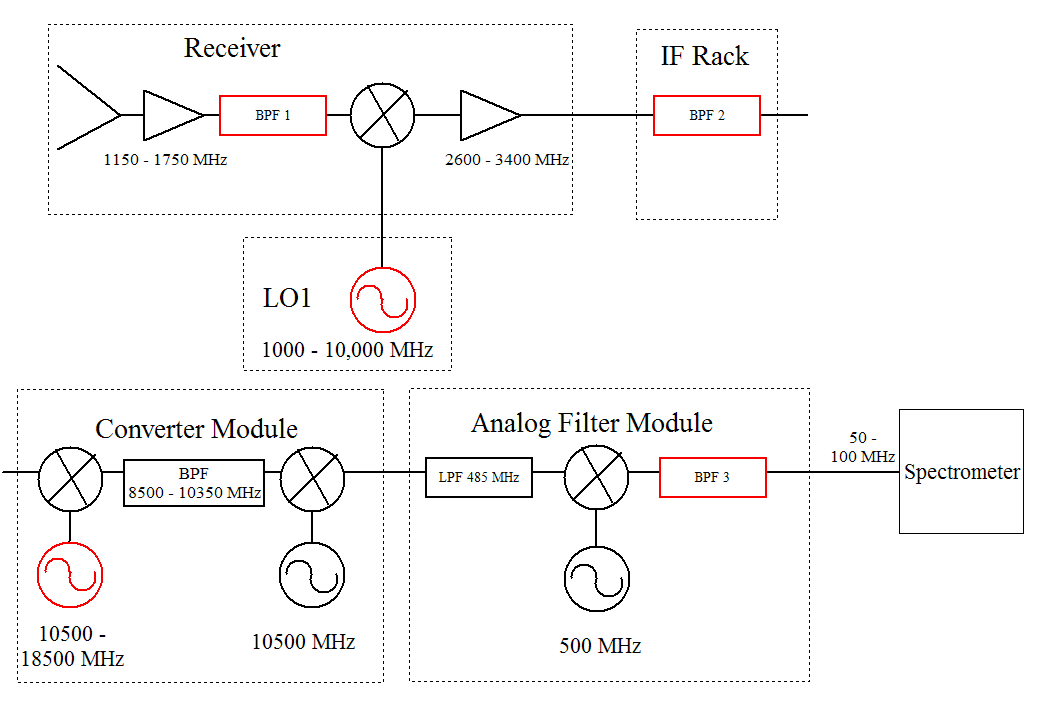 Receiver Room
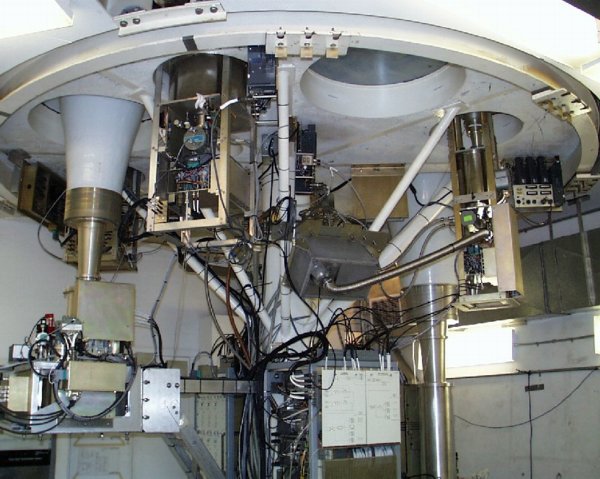 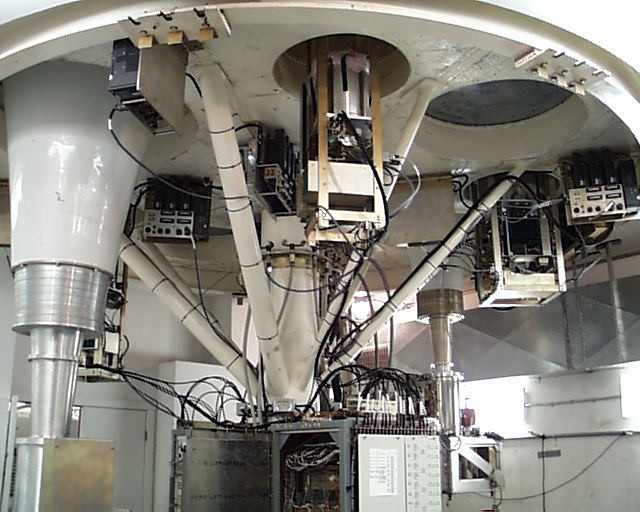 Typical Receiver
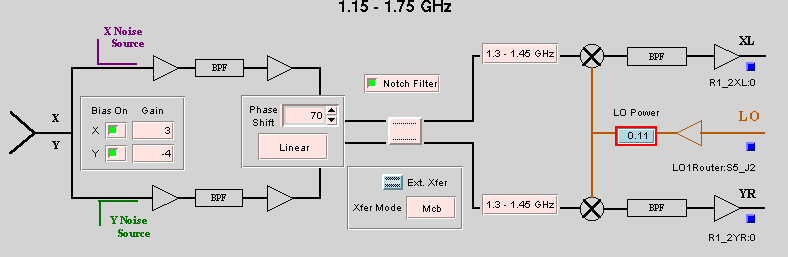 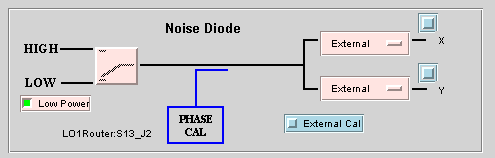 Multi-beam Receiver
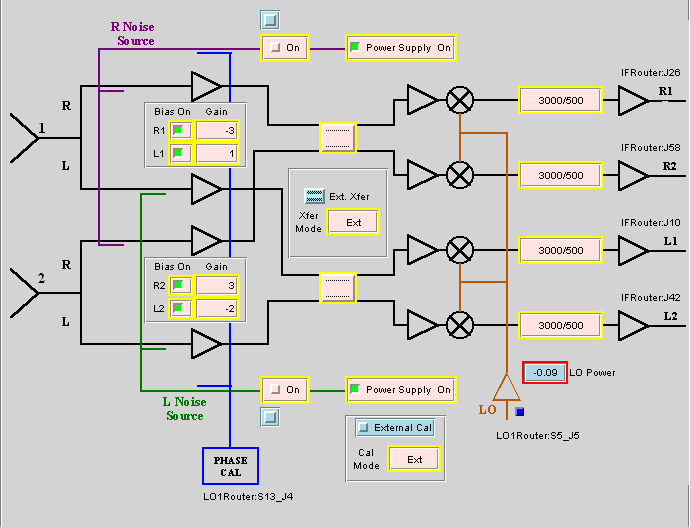 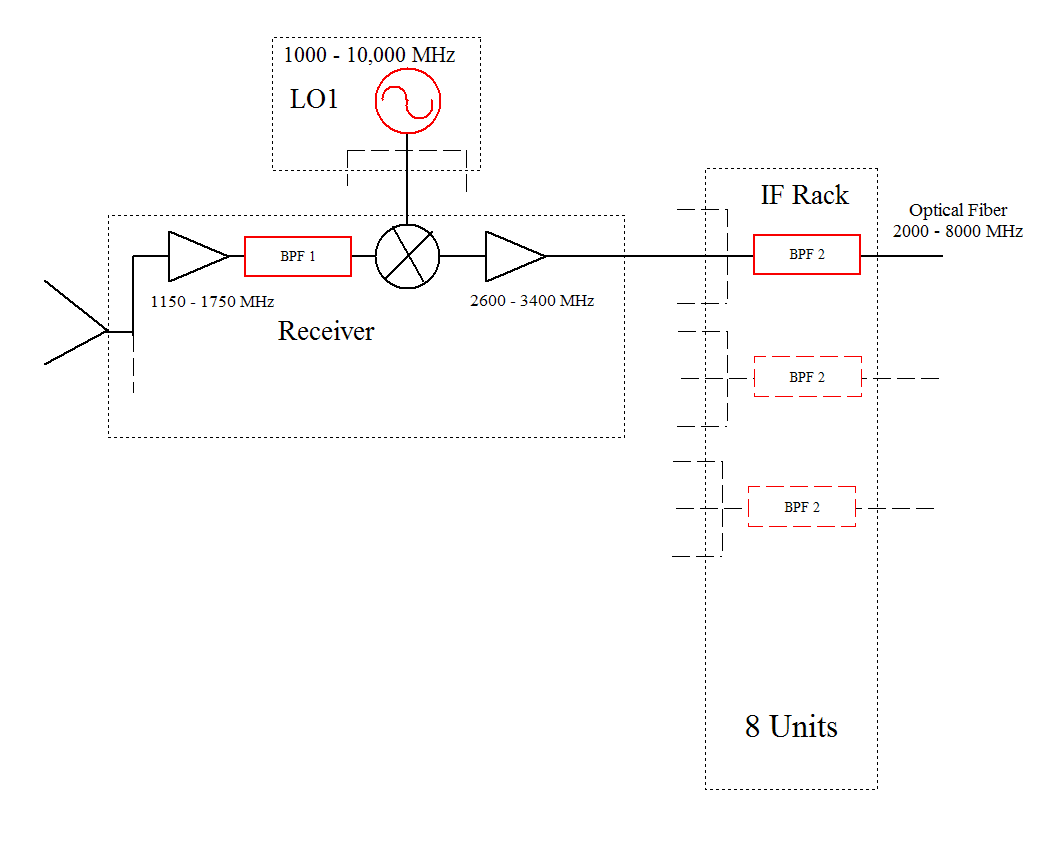 Local Oscillator and Switching Matrix
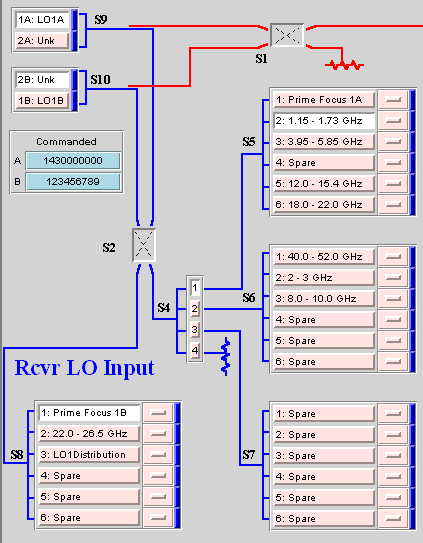 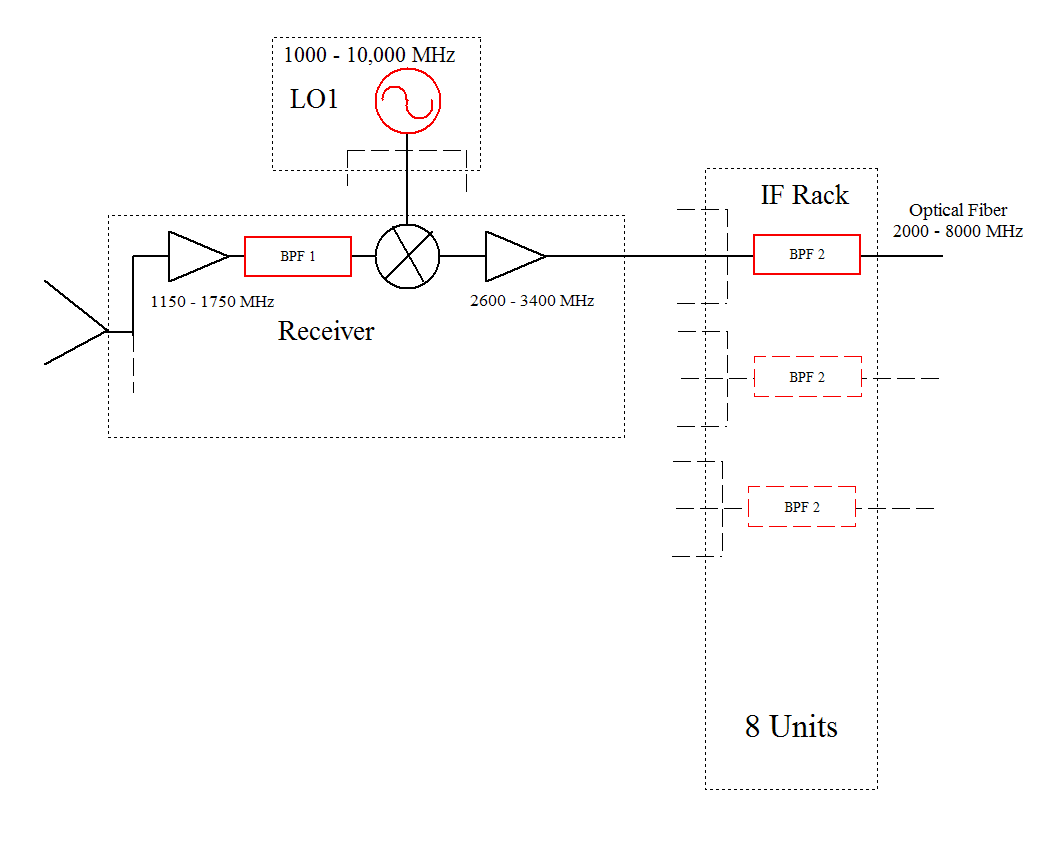 IF Rack – Input switching Matrix, IF Filters, Power Balancing Attenuators, and Drivers for 8 Optical Fibers
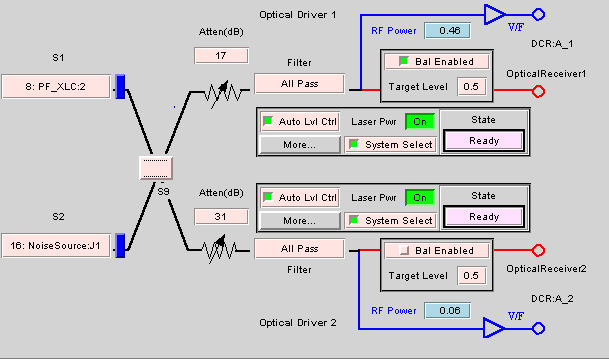 Power Balancing/Leveling and Non-Linearity
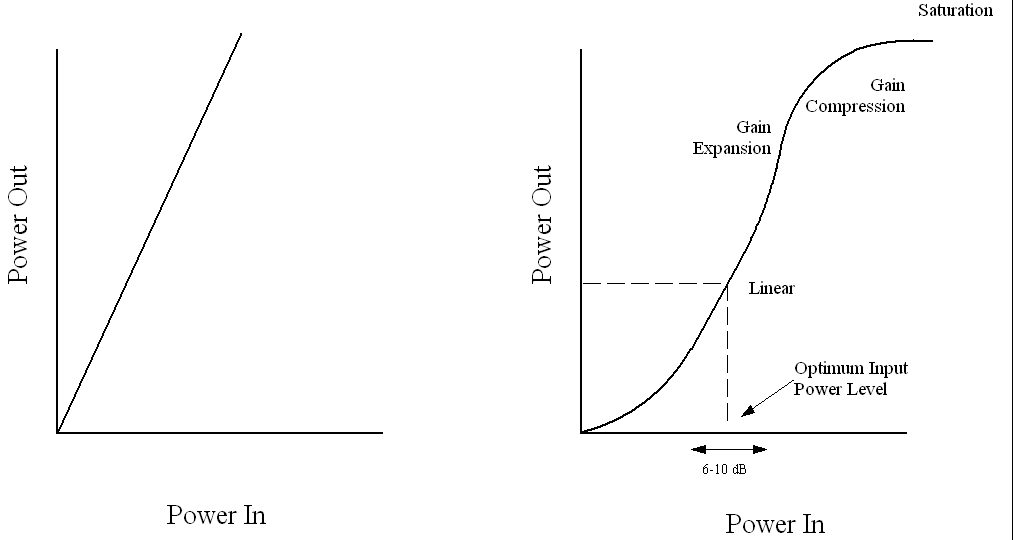 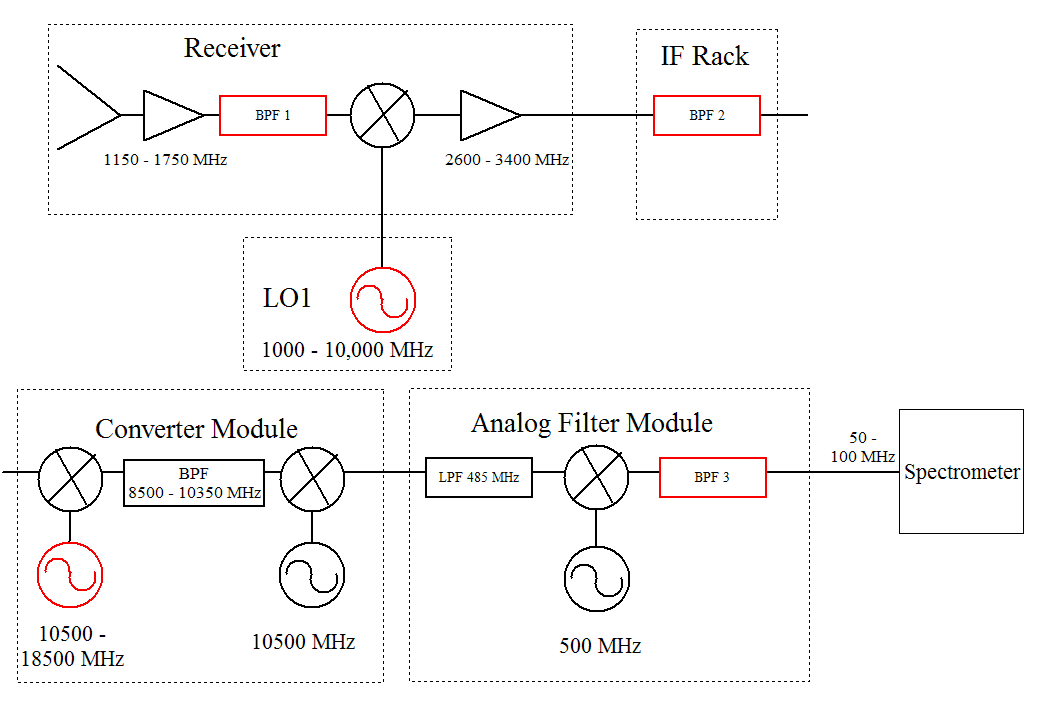 Converter and Analog Filter Racks, Spectrometer
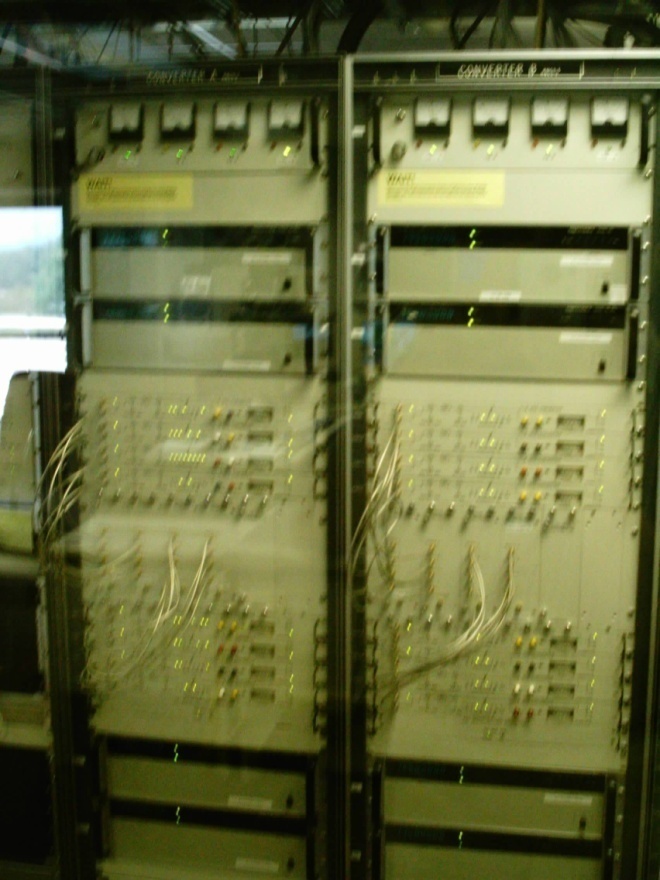 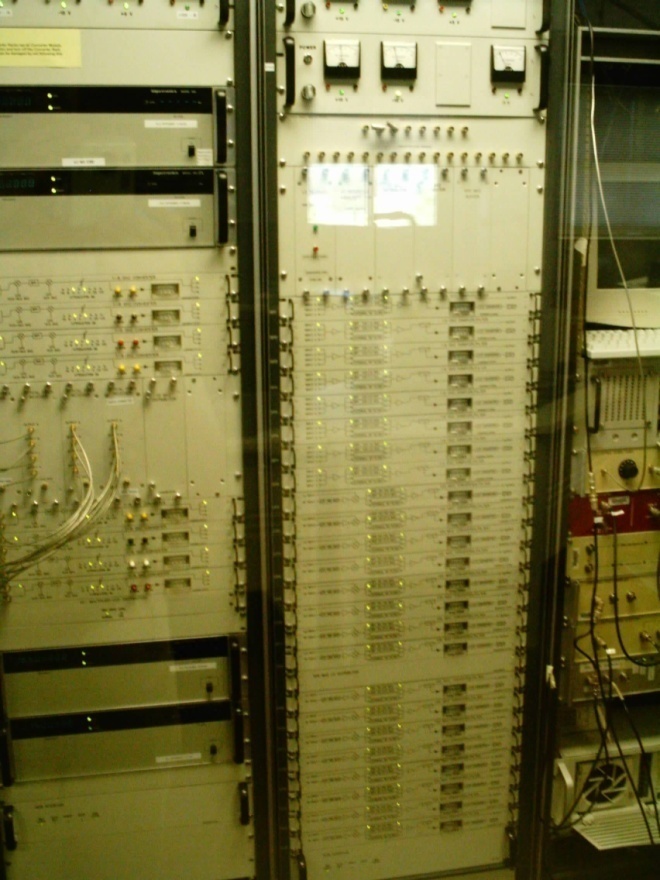 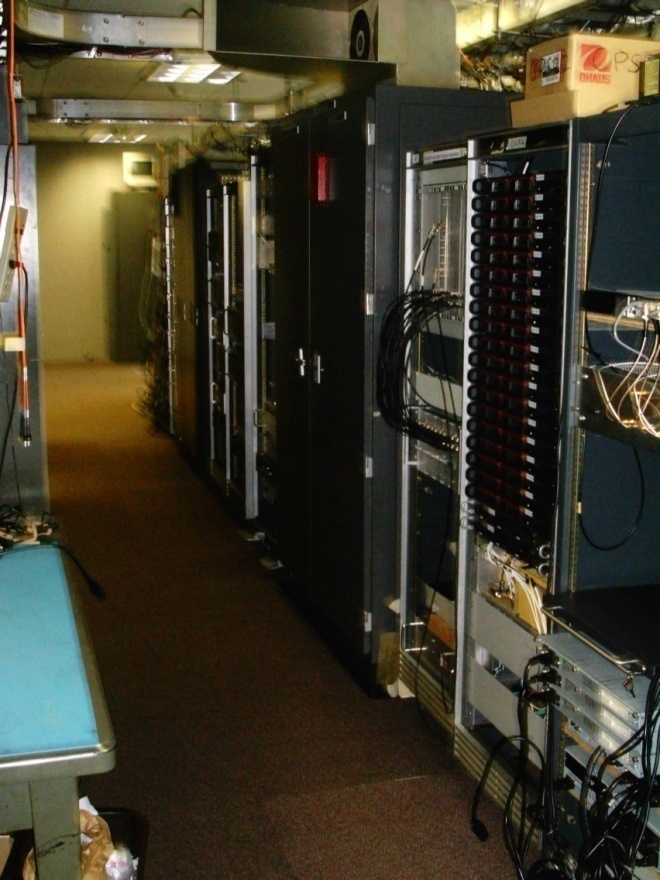 Converter Rack – Receivers for Optical Fibers, LO2 and LO3, Power Balancing Attenuators, Output Switches to Backends and AFR
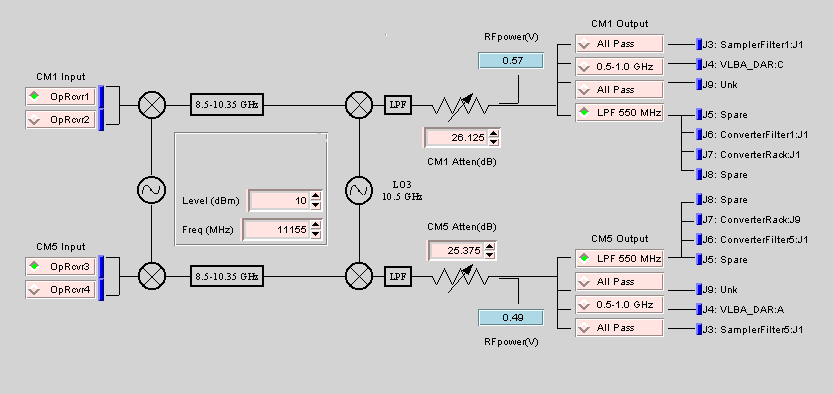 Analog Filter Rack
For 12.5 and 50 MHz Slow-Speed Spectrometer Samplers : LO4 and Filters
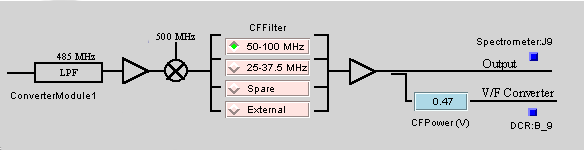 For 200 and 800 MHz High-Speed Spectrometer Samplers : Input Switches and Filters.
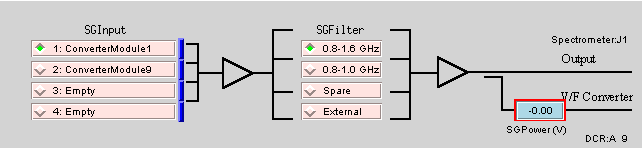 Quiz 2: Determine values for red components
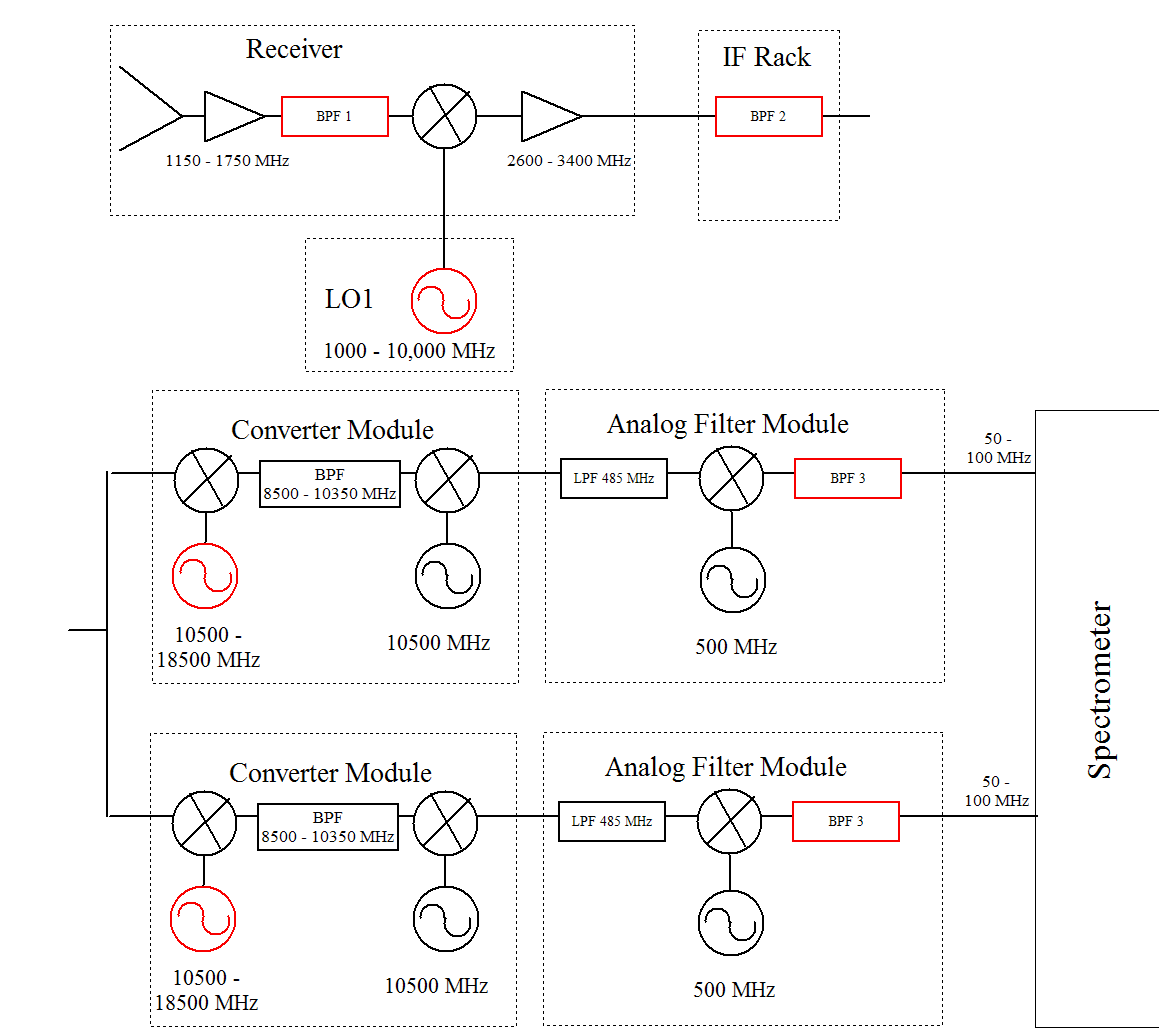 Quiz 2: Determine values for red components
Goal : Observe simultaneously 1420 MHz and 1665 MHz with the 50 MHz wide (75 MHz center frequency) mode of the Spectrometer
Parameters:
BPF1 can be: 1100–1800, 1600-1750, 1300-1450, or 1100-1450 MHz
All mixers are LSB.  Hint: first two mixers up convert, the last two down convert.
BPF2 can be : 2990-3010, 2960-3040, 2840-3160, 2360-3640, 5960-6040, 5840-6160, or 5360-6640 MHz
BPF3 can be : 50-100 or 25-37.5 MHz
See block diagram for other parameters
Hint: Work from the receiver down the chain until you get stuck, then from Spectrometer up.   Try 1420 MHz first, then add in 1665 MHz.
Record values for LO1 and both LO2’s; settings for BPF1, 2, and 3; and values for all Intermediate Frequencies.
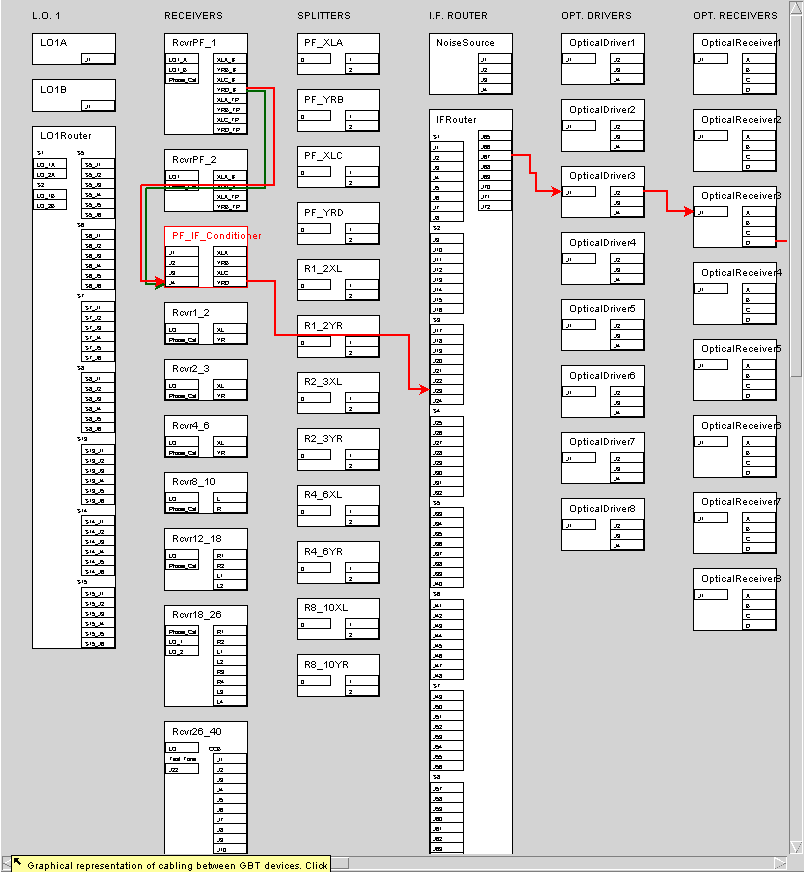 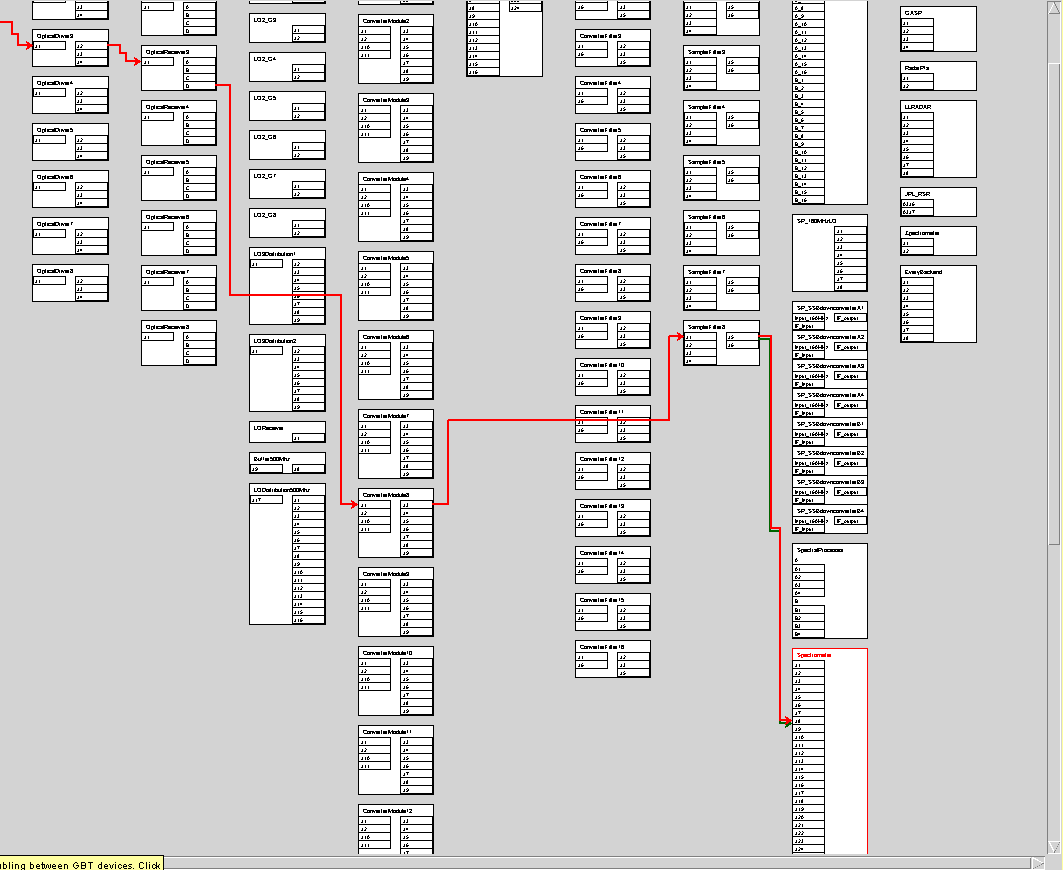 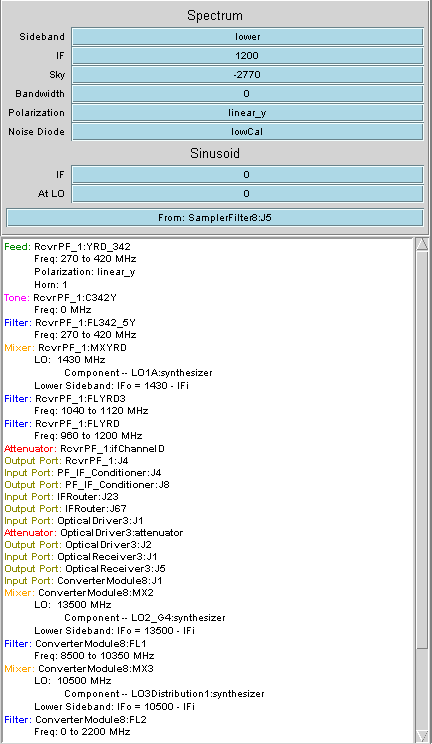 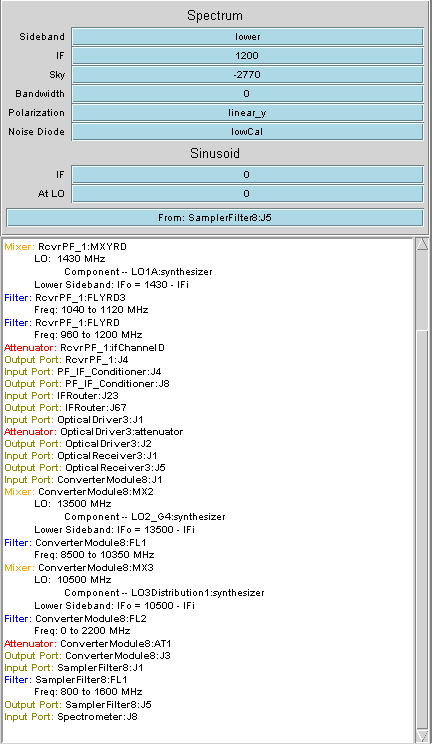 GBT – Astrid does all the hard work for you…..
configLine = """
	receiver  = "Rcvr1_2"
	beam      = “B1"
	obstype   = "Spectroscopy"
	backend   = "Spectrometer"
	nwin      = 2
	restfreq  = 1420.4058, 1665.0
	deltafreq = 0, 0
	bandwidth = 12.5 
	swmode    = "tp"
	swtype    = "none"
	swper     = 1.0
	swfreq    = 0.0, 0.0
	tint      = 30
vlow      = 0
	vhigh     = 0
	vframe    = "lsrk"
	vdef      = "Radio"
	noisecal  =  "lo"
	pol       = "Linear"
	nchan  =  "low"
	spect.levels = 3
	"""
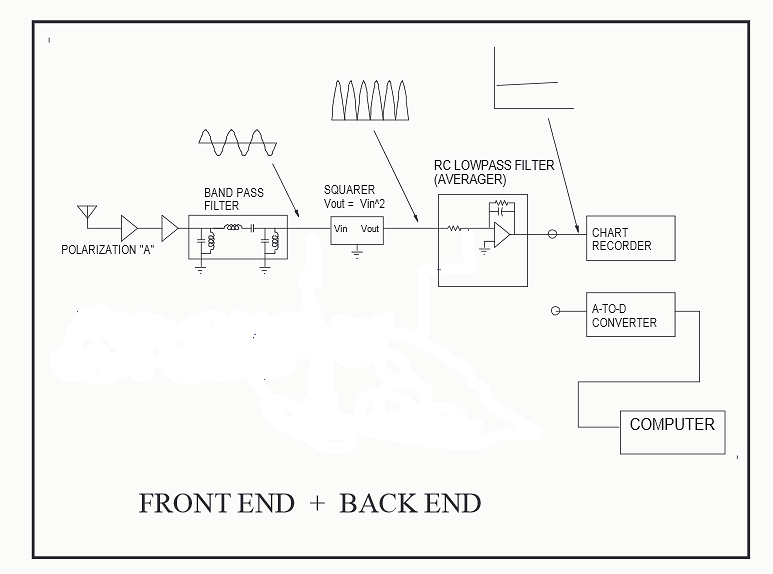 Model Receiver
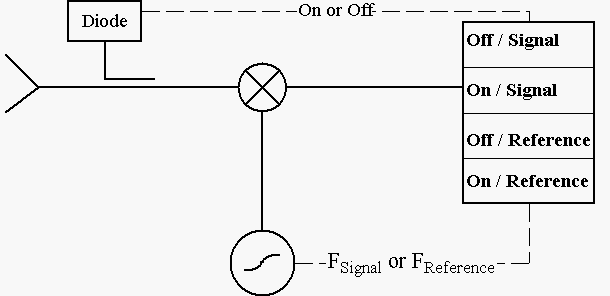 Continuum - Point SourcesOn-Off Observing
Observe blank sky for 10 sec
Move telescope to object & observe for 10 sec
Move to blank sky & observe for 10 sec
Fire noise diode  & observe for 10 sec
Observe blank sky for 10 sec
Continuum - Point SourcesOn-Off Observing
Continuum - Point SourcesOn-Off Observing
Known:
Equivalent temperature of noise diode or calibrator (Tcal) = 3 K
Bandwidth (Δν) = 10 MHz
Gain = 2 K / Jy
Desired:
Antenna temperature of the source (TA)
Flux density (S) of the source.
System Temperature(Ts) when OFF the source
Accuracy of antenna temperature (σ TA)
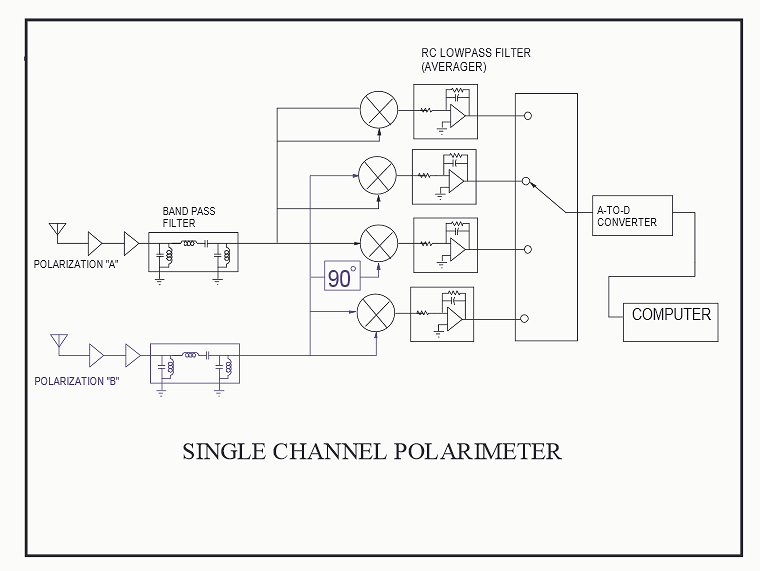 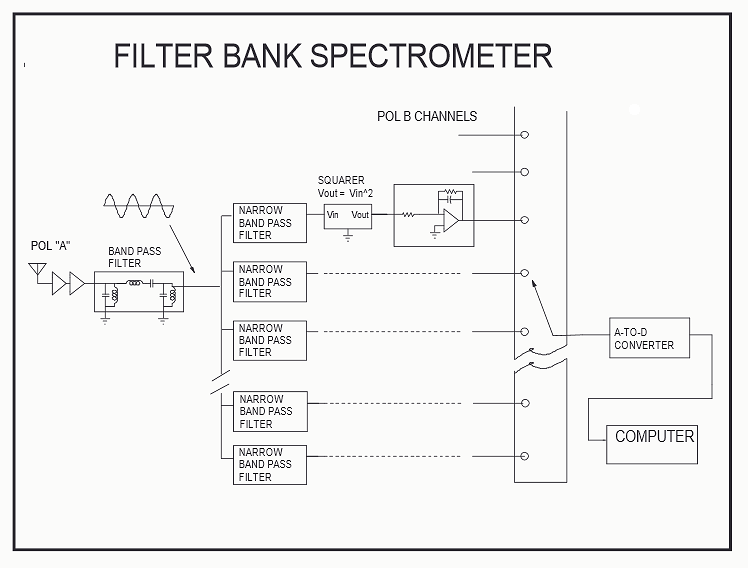 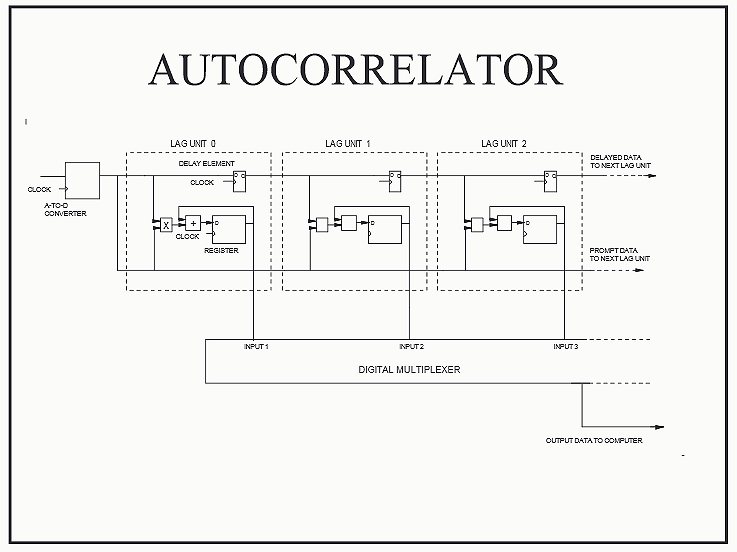 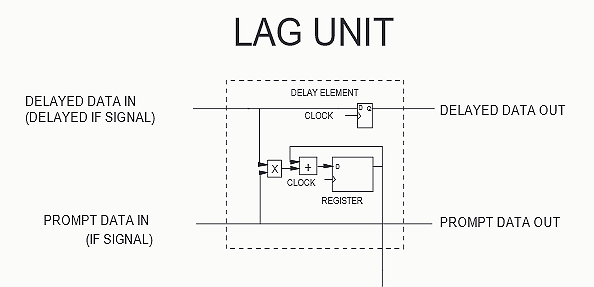